ལས་རིམ་འཐེབ།ཚོང་ལཱའི་ཡོན་ཏན་ལྟེ་བ་གིས་ ཤེས་ཡོན་དང་ཞིབ་འཚོལ་གྱི་ནང་ལུ་ གསར་བཏོད་ཅན་གྱི་ཚོང་ལཱའི་ལག་ལེན་མཐའ་སྐྱོང་འབད་ནི།
དུས་ཡུན
༡༥.༠༡.༢༠༢༡- ༡༤.༠༡.༢༠༢༤
ཚོང་ལཱའི་ལྕོགས་གྲུབ་གོང་འཕེལ་བཏང་ནིའི་དོན་ལུ་ ཉམས་མྱོང་ཅན་གྱི་ལྷབ་སྦྱང
ཇར་མོ་ རི་ཏཱ་ལྷ་ཏཱི
ལེགས་སྦྱར་བ་གཙོ་བོ
ཧཱ་གྷ་ཧི་ལ་ཡ་ སྦྱོར་འཇུག་ཚན་རིག་གཙུག་ལག་སློབ་སྡེ
༠༣-༠༣-༢༠༢༢
ལྕོགས་གྲུབ
ལྕོགས་གྲུབ་ཟེར་མི་འདི་ ག་ཅི་ཅིག་འབད་ནིའི་དོན་ལུ་དང་ གོ་གནས་ཅིག་ནང་ལེགས་ཤོམ་སྦེ་འབད་ཚུགས་པའི་ ལྕོགས་གྲུབ་ཡོད་མི་དང་ ལག་ལེནའདི་འབད་ནིའི་དོན་ལུ་ ལག་ལེན་དངོས་བསྟར་དང་ གྲུབ་མཐའི་ཡོན་ཏན་དང་རིག་རྩལ་ཡོད་མི་ཅིག་ལུ་སླབ་ཨིན་པས། 
ལྕོགས༌གྲུབ༌ལུ་འགྱུར་བ:
ཡུ་རོབ་གཅིག་བསྡོམས་ཚོགས་པ: ཨང་གནས་ཅན་དང་ ཉམས་མྱོང་མེད་པའི་རིག་རྩལ། 
ཕིན་ལེནཌི་ (སྤྱི་ལོ་༢༠༢༢ ཡུ་ཨེ་ཨེས་ཀྱི་དོན་ལུ་ ལྕོགས་གྲུབ་གཞི་བཀོད་གསརཔ)
ལྷབ་ནིའི་དོན་ལུ་ལྷབ་སྦྱང་
ལཱ་འབད་ས་ལུ་ལག་ལེན་འཐབ་ནི
ཀུན་སྤྱོད
ཡུན་བརྟན་གོང་འཕེལ
རྒྱལ་སྤྱི་དང་ ལམ་སྲོལ་སྣ་མང
རེ་འདུན
ལྕོགས་གྲུབ
མཐོ་རིམ་ཤེས་ཚད་ལུ་ ལྕོགས་གྲུབ་ཀྱི་སྐོར་ལས་ག་དེ་སྦེ་བཙུགས་ནི་ཨིན་ན་
ལྕོགས་གྲུབ་འདི་ ལས་རིམ་སྒྲིག་བཀོད་ཀྱི་ཆ་ཤས་ཅིག་སྦེ་བཙུགས་ནི
སྦྱོང་ཚན་དང་ མཁས་སྦྱང
ལྕོགས་གྲུབ་འདི་ སྦྱོང་ཚན་གྱི་ནང་དོན་དང་དམིགས་དོན་ཅིག་སྦེ་བཙུགས་ནི།
དཔེར་ན་ ཡུན་བརྟན་གོང་འཕེལ་གྱི་དམིགས་ཡུལ་དང་ ཚོང་འབྲེལ་གྱི་ཀུན་སྤྱོད
སློབ་སྟོན་ཐབས་ཤེས་རིག་པའི་ཐོག་ལས་ ལྕོགས་གྲུབ་གོང་འཕེལ
དཔེར་ན་ བརྟག་ཞིབ་ཀྱི་ལྷབ་སྦྱང་དང་ དཀའ་ངལ་དང་འཁྲིལ་བའི་ལྷབ་སྦྱང་
ལྷབ་སྦྱང་གི་ཐབས་ལམ་ཚུ་གི་ཐོག་ལས་ ལྕོགས་གྲུབ་གོང་འཕེལ
སློབ་ཕྲུག་ཚུ་ལུ་ ལྷབ་སྦྱང་གི་ནང་དོན་འདི་ ཁྱིམ་ནང་ངོ་སྤྲོད་འབད་དེ་ སློབ་གྲྭ་ལུ་སྦྱང་བ་འབད་བཅུག་ནི།
ལྷབ་སྦྱང་གི་ཉིན་དེབ
ལས་འགུལ
ཚོང་ལཱའི་ལྕོགས་གྲུབ
Source: EntreComp, https://www.eee-platform.eu/the-entrecomp-competence-framework/
ལས་སྣ་དང་པ
ཁྱོད་ཀྱི་མཐོ་རིམ་ཤེས་ཚད་ནང་ལུ་ ཚོང་འབྲེལ་གྱི་ལྕོགས་གྲུབ་ ག་བཟུམ་ཅིག་ལུ་ གཙོ་བོ་བསྟེནམ་མས?
སྡེ་ཚན་ནང་གྲོས་བསྡུར་འབད་ཞིནམ་ལས་ ཁྱོད་རའི་ཤེས་རྟོགས་ཚུ་བྲི
https://edu.flinga.fi/s/EP4G5CN
ཉམས་མྱོང་ཅན་གྱི་སློབ་སྟོན་ཐབས་ཤེས་རིག་པའི་ཐབས་ལམ
དཀའ་ངལ་དང་འཁྲིལ་བའི་ལྷབ་སྦྱང་
བརྟག་ཞིམ་ཐོག་གི་ལྷབ་སྦྱང་
ལས་་འགུལ་ཐོག་གི་ལྷབ་སྦྱང་
གནད་དོན་ཐོག་གི་ལྷམ་སྦྱང་
འ་ནཱི་འདི་ རང་སོའི་ཉམས་མྱོང་དང་མི་སྡེའི་ཉམས་མྱོང་ལས་བརྟེན་ ཡོན་ཏན་ཐོབ་མི་གྲུབ་མཐའ་ལུ་གཞི་བཞག་སྟེ་ ལྷབ་སྦྱང་འབ་དམི་ཅིག་ཨིན། 
འདི་གིས་ ལྷབ་སྦྱང་འབད་བའི་སྐབས་ལུ་ སློབ་ཕྲུག་ཚུ་གིས་ འགན་ཁུར་ག་ཅི་ཡོདཔ་ཨིན་ན་ལུ་ གཙོ་བོ་བསྟེནམ་ཨིན། 
སློབ་ཕྲུག་ཚུ་ལུ་ ལྷབ་སྦྱང་གི་ཅ་ཆས་ཚུ་བལྟ ནི་གི་ སེམས་ཤུགས་བྱིན་ཏེ་ཡོདཔ་ཨིན།
སློབ་ཕྲུག་ཚུ་གིས་འབད་དེ་ལྷབ་ཨིན། འདི་གིས་འབད་ སློབ་ཕྲུག་ཁོང་ར་ལུ་ གསར་འཚོལ། ཉམས་མྱོང་དང་གྲོས་བསྡུར་གྱི་ཐོག་ལས་ ཡོན་ཏོན་ཐོབ་ཚུགསཔ་འབདཝ་ཨིན།
བཀོད་རྒྱ་ཅན་གྱི་བཟོ་བཀོད་སྦེ་བཟོ་ཡོད་མི་འདི་ ལས་འགུལ་དང་འབྲེལ་བའི་ལྷབ་སྦྱང་འབད་ནི་མ་འདྲཝ་ཡོད་མི་ཨིན། 
འ་ནཱི་འདི་ གནད་དོན་འབྲེལ་བ་ཡོད་པའ་ཁར་ བསམ་ཚུལ་མ་འདྲཝ་ལས་ དཀའ་ངལ་མ་འདྲཝ་དང་ བཅོག་ར་འཐདཔ་ཡོད་མི་ཚུ་ ཐོནམ་ཨིན། 
ལན་གཅིག་ཡང་མ་ཕོག་པའི་དྲི་བ་ཚུ།
སློབ་ཕྲུག་ཚུ་གིས་ སློབ་སྦྱང་བའད་བཅུག་མི་དྲི་བ་ གདོང་ལན་ཅན་ཅིག་དང་ ཕན་ཐོགས་ཅན་ཅིག་ཡོད་མི་གི་ དྲིབ་ཚུ་གི་ ལན་རྐྱབ་ནིའི་དོན་ལུ་ སློབ་ཕྲུག་ཚུ་གིས་ ནང་དོན་གྱི་ཡོན་ཏན་དང་ རིག་རྩལ་ཚུ་ཐོབ་ཨིན། 
འ་ནཱི་འདི་ སྡེ་ཚན་ནང་དོག་ མཉམ་འབྲེལ་སྦེ་ ལགེས་ཤམོམ་སྦེ་མོན་བསམ་བཏང་ནི། བརྒྱུད་འབྲེལ་དང་གསར་སྐྲུན་ཚུ་ ལག་ལེན་འཐབ་ཐོག་ལས་ འབདཝ་ཨིན།
བསམ་ཞིབ་འདབ་མི་འདི་ཡང་ འདི་ནང་ཚུད་འོང་།
འ་ནཱི་འདི་སློབ་ཕྲུག་ལུ་གཞི་བཞག་སྟེ་ཨིནམ་དང་ སློབ་ཕྲུག་ཚུ་གིས་ སྡེ་ཙན་ནང་སྦེ་ བཀག་ཚད་མེད་པའི་ དཀའ་ངལ་ཚུ་ བསལ་ཏེ་ དོན་ཚན་གཅིག་གི་ཐོག་ལུ་ལྶབ་ཨིན། 
སློབ་ཕྲུག་ཚུ་གིས་ དཀའ་ངལ་སེལ་ནིའི་དོན་ལུ་ འགན་ཁུར་ལེགས་ཤོམ་སྦེ་འབགཔ་ཨིན། 
འ་ནཱི་དཀའ་ངལ་འདི་ལས་བརྟེན་ སེམས་ཤུགས་བྱིནམ་ཨིནམ་དང་ ལྷབ་སྦྱང་འབད་བཅུགཔ་ཨིན།
7
ཧཱ་གྷ་ཧི་ལ་ཡ་ པོར་ཝོ་ མཐའ་འཁོར་ལུ་ཡོད་པའི་ བརྟག་ཞིབ་ཀྱི་ལྷབ་སྦྱང་།
ག་ཅི་སྦེ་རང་ བརྟག་ཞིབ་ཀྱི་ལྷབ་སྦྱང་སྨོ?
འ་ནཱི་འདི་ མི་ཚེ་ནང་ དངོས་སུ་སྦེ་བྱུང་བའི་ལས་འགུལ་ཚུ་ལུ་ གཞི་བཞག་སྟེ་ཨིནམ་ལས་ འདི་གིས་ གཞན་ལུ་ སེམས་སྐུལ་འབདཝ་མ་ཚད་ སེམས་ཤུགས་ཡང་བྱིནམ་མས།
ལྕོགས་གྲུབ་བཟོ་ཡོདཔ: 
ལས་འགུལ་འཛིན་སྐྱོང
སྡེ་གཡོག
དུས་ཚོད་འཛིན་སྐྱོང་
དཀའ་ངལ་གསལ་ནི
གསར་སྐྲུན་
ཚེ་གང་ལྷབ་སྦྱང་འབད་ནིའི་ གོ་རིམ་དང་པ 
ཡོན་ཏན་འདི་ བློ་ལུ་གཟུང་སྡོད་ནི་རྐྱངམ་གཅིག་མེན་པ་ ངོ་མ་སྦེ་ལག་ལེན་འཐབ་ནི
བརྟག་ཞིབ་ཀྱི་ལྷབ་སྦྱང་ཟེར་མི་འདི་ག་ཅི་སྨོ?
བརྟག་ཞིབ་ཀྱི་ལྷབ་སྦྱང་ཟེར་མི་འདི་ལྷབ་སྦྱང་ཨིན་་་
འ་ནཱི་འདི་ སློབ་ཕྲུག་ཚུ་གིས་ ཁོང་རའི་མཐའ་འཁོར་ལུ་ཡོད་པའི་ བརྟག་ཞིབ་ལྷབ་སྦྱང་བྱ་རིམ་འདི་ ལག་ལེན་འཐབ་ཐོག་ལས་ ཁོང་ར་ལྷབ་ནི་ལུ་ འགན་ཁུར་འབག་མི་ཅིག་ཨིན། 
འ་ནཱི་ལྷབ་སྦྱང་འདི་ འོག་ལུ་བཀོད་དེ་ཡོད་མི་ཚུ་ གཞན་སློབ་ཕྲུག་ཚུ་དང་ བརྗེ་སོར་འབད་དེ་ ལྷབ་སྦྱང་འབད་སའི་བྱ་རིམ་ཅིག་ཨིན། 
དམིགས་དོན་བཟོ་ནི
ལེགས་ཐོན་ཟེར་མི་འདི་ ག་ཅི་ཨིན་ན་དང་ བཤད་པ་རྐྱབ་ནི
རང་དབང་སྦེ་བརྡ་དོན་འཚོལ་ནི་དང་ 
མཉམ་འབྲེལ་འབད་ཐོག་ལས་ ཡོན་ཏན་སྒྲུབ་ནི 
འ་ནཱི་ལྷབ་སྦྱང་འདི་ སློབ་ཕྲུག་ཚུག་སྦུག་ལུ་བཞག་ཞིནམ་ལས་ ལྟ་ལྟོག་པ་ཚུ་གིས་ ལྷབ་སྦྱང་གི་བྱ་རིམ་འདི་ ཕན་རོགས་དང་ ཟཞུར་ཆོས་སློབ་དཔོན་འབད་ ལམ་སྟོན་འབད་ནི 
འ་ནཱི་ལྷབ་སྦྱང་འདི་ ལྷབ་སྦྱང་གི་བྱ་རིམ་ནང་ལུ་ ཞིབ་རྟོག། བསམ་ཞིབ་འབད་ནི། བརྟག་ཞིབ་དང་གོང་འཕེལ་ཚུ་ལུ་ གཙོ་བོ་བསྟེན་ནི།
སློབ་ཕྲུག
ཧཱ་གྷ་ཧི་ལ་ཡ་ པོར་ཝོ་ མཐའ་འཁོར་ལུ་ཡོད་པའི་ བརྟག་ཞིབ་ཀྱི་ལྷབ་སྦྱང་།
ཚོང་སྡེ་ཚུ་གི་ལྷན་འཛིན
ལྟ་ལྟོག་པ
རྒྱལ་སྤྱིའི་སྦོམ་སྦེ་འགྱོ་མི། ལ་འབད་ཐངས་འགྱུར་འགྱོ་མི་དང་ ཧཱ་གྷ་ཧི་ལ་ཡ་གི་ སློབ་སྟོན་ཐབས་ཤེས་རིག་པའི་ཐབས་བྱུས། 
ལས་སྣ་དང་ལས་འགུལ་སྦོམ (ལག་ལེན: ཚོང་འབྲེལ་གནས་སྐབས་འགྲན་བསྡུར་དང་ སློབ་སྦྱོང་ལྟ་སྐོར) བཟུམ་ནང་ལུ་ ལྷབ་སྦྱང་འབདཝ་ཨིན། 
ལས་འགུལ་ཚུ་ ཚོང་སྡེ། སློབ་ཕྲུག་དང་ ལྟ་ལྟོག་སྡེ་ཚན་ཚུ་ མཉམ་འབྲེལ་འབད་ཐོག་ལས་ འགོ་འདྲེན་འཐབ་ཨིན། 
འ་ནཱི་ཐབས་ལམ་ཚུ་གིས་ ལཱ་འབདཝ་ད་དགོ་པའི་ ལྕོགས་གྲུབ་ཚུ་བྱིནམ་ཨིན། > ལྕོགས་གྲུབ་དང་འཁྲིལ་བའི་རྩ་གཞུང་
“དུས་རབས་༢༡ པའི་ནང་ལུ་ སློབ་ཕྲུག་ཚུ་གིས་དོ་འགྲན་འབད་དགོ་པ་ཅིན་ རིག་རྩལ་༡༦ དགོཔ་ཨིན།”
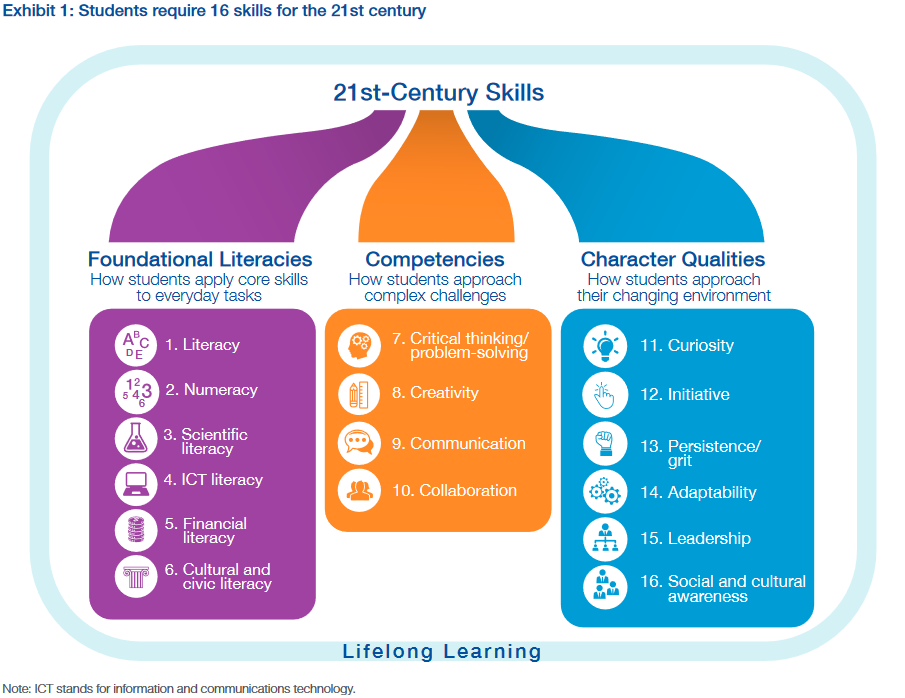 World Economic Forum in collaboration with BCG.
དུས་རབས་༢༡ པའི་རིག་རྩལ།
གཞི་འགྱམ་ཅན་གྱི་བྲི་ལྷག་ཤེས་ཡོན- སློབ་ཕྲུག་ཚུ་གིས་ རིག་རྩལ་ཁག་ཆེན་ཏོག་ཏོ་ཚུ་ ཁོང་རའི་དུས་རྒྱུན་གྱི་མི་ཚེ་ནང་ ག་དེ་སྦེ་ ལག་ལེན་འཐབ་ནི་ཨིན་ན། 
བྲི་ལྷག་ཤེས་ཡོན། ༢) ཨང་རྩིས་ཤེས་ཡོན། ༣) ཚན་རིག་གི་ཤེས་ཡོན། ༤) དངུལ་འབྲེལ་ཤེས་ཡོན། ༥) ལམ་སྲོལ་དང་ མི་འབྲེལ་གྱི་ཤེས་ཡོན།
ལྕགས་གྲུབ- སློབ་ཕྲུག་ཚུ་གིས་ སྣ་འཛིངས་ཀྱི་གདོང་ལེན་ཚུ་ལུ་ ག་དེ་སྦེ་གདོང་ལེན་འབད་ནི་ཨིན་ན།
༡) མནོ་བསམ་ལེགས་ཤོམ་སྦེ་བཏང་ནི/དཀའ་ངལ་སེལ་ནི། ༢) གསར་སྐྲུན། ༣) བརྒྱུད་འབྲེལ། ༤) མཉམ་འབྲེལ
ཁྱད་ཆོས་ཀྱི་སྤུས་ཚད- སློབ་ཕྲུག་ཚུ་གིས་ ཁོང་རའི་མཐའ་འཁོར་ལུ་ འགྱུར་བ་འགྱོ་མི་འདི་ལུ་ ག་དེ་སྦེ་གདོང་ལེན་འབད་ནི་ཨིན་ན།
ཤེས་འདོད། ༢) གསར་བཏོད། ༣) བརྩོན་ཤུགས། ༤) མཐུན་འགྱུར། ༥) འགོ་ཁྲིདཔ། ༦) མི་སྡེ་དང་ལམ་སྲོལ་གྱི་གོ་རྟོགས

ཚེ་གཡོག་ལྷབ་སྦྱང་
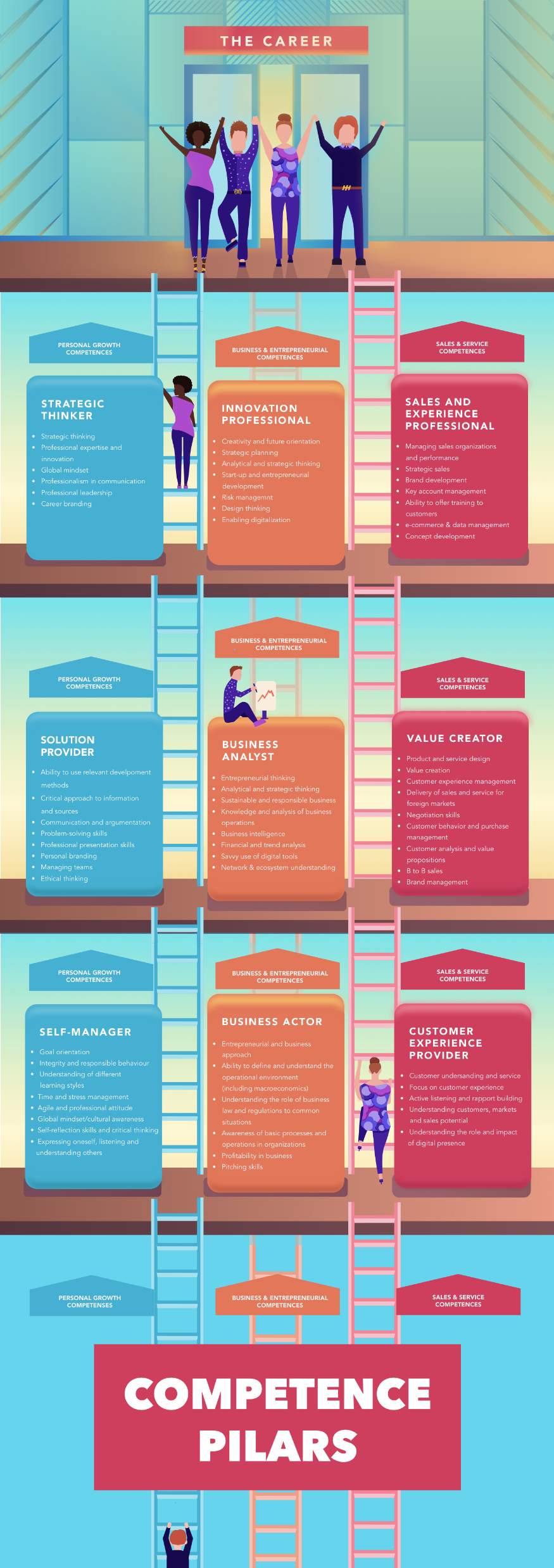 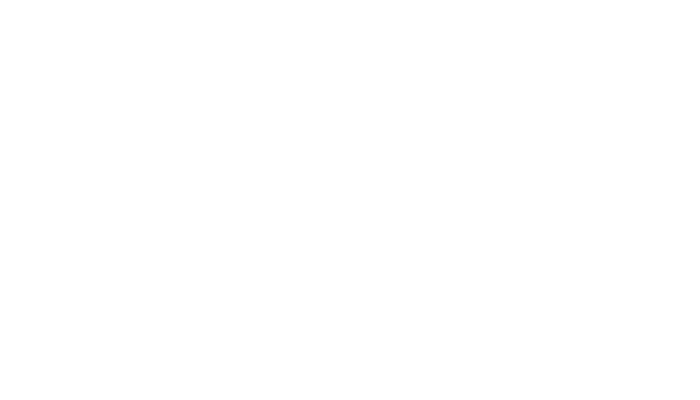 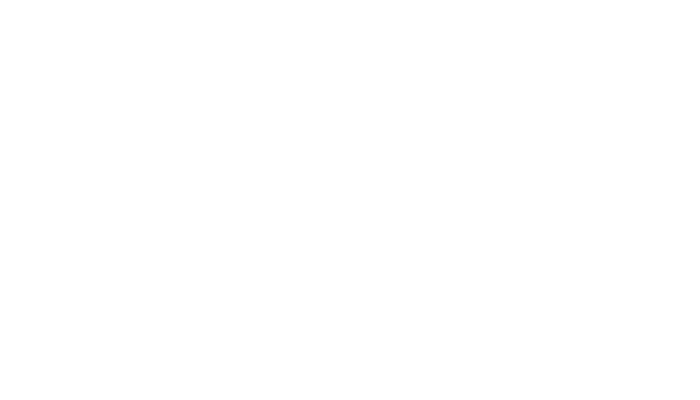 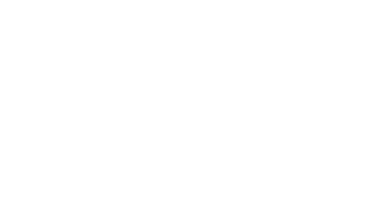 ལྕོགས་གྲུབ་ཀྱི་ཀ་ཆེན
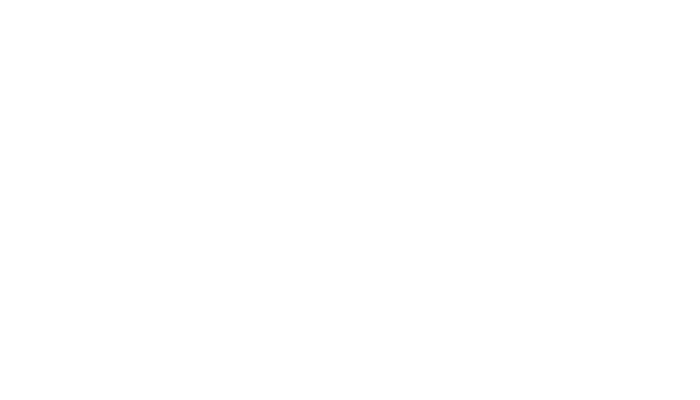 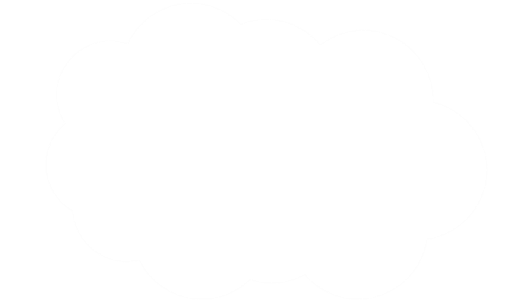 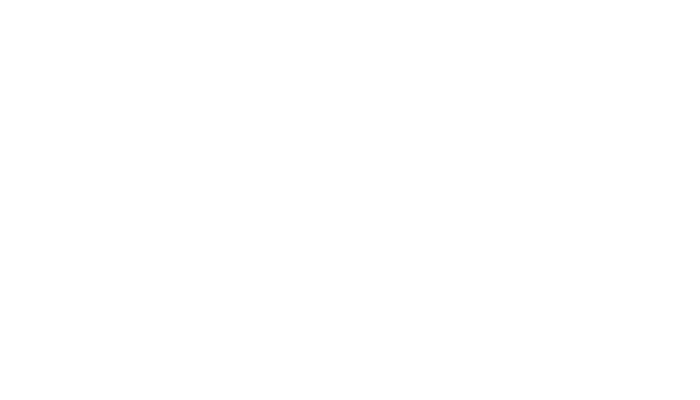 རང་དོན་གོང་འཕེལ་གྱི་ལྕོགས་གྲུབ།
ཚོང་འབྲེལ་དང་ཚོང་ལཱའི་ལྕོགས་གྲུབ།
ཚོང་སྒྱུར་དང་ཞབས་ཏོག་གི་ལྕོགས་གྲུབ།
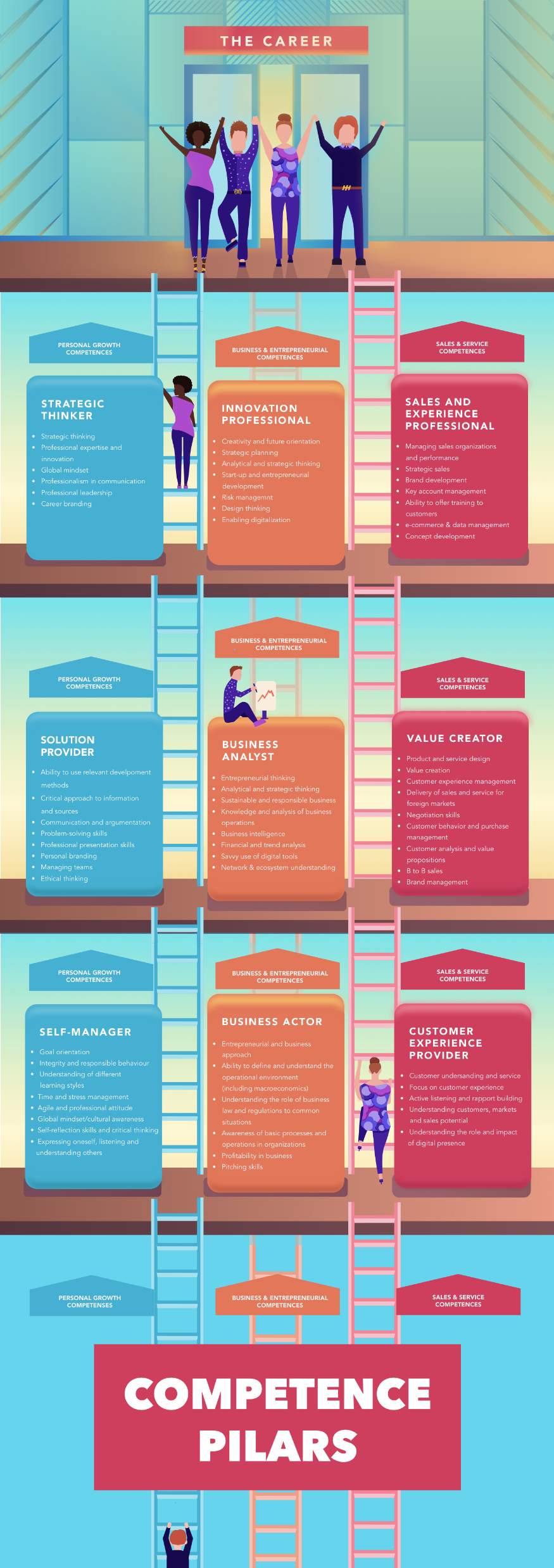 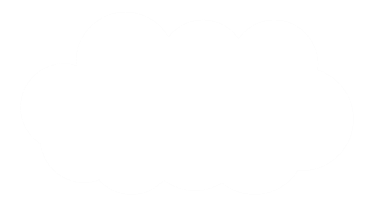 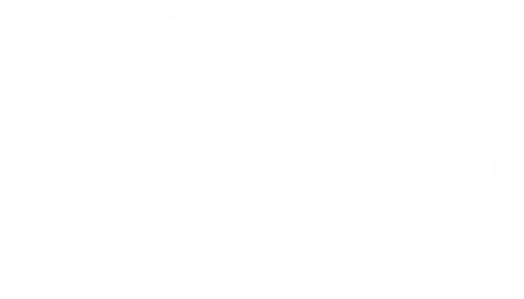 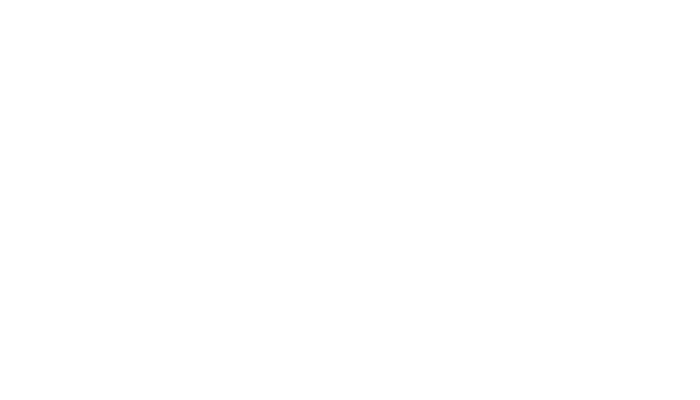 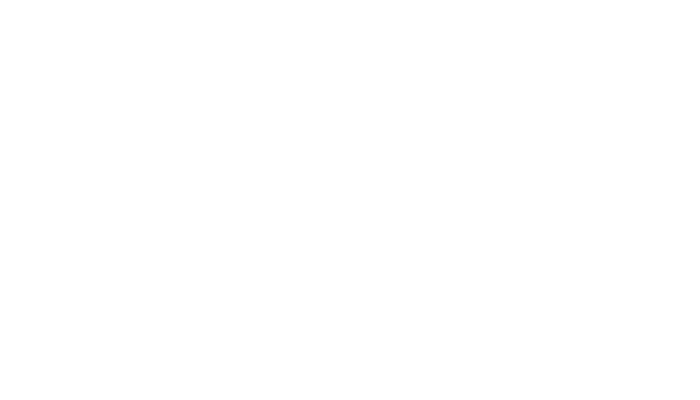 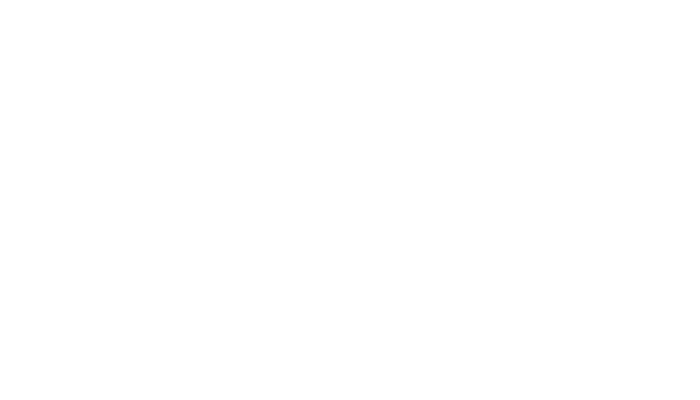 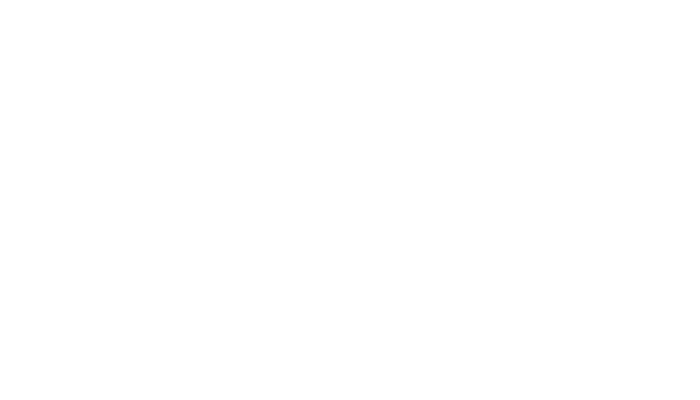 Competence 
Pillars
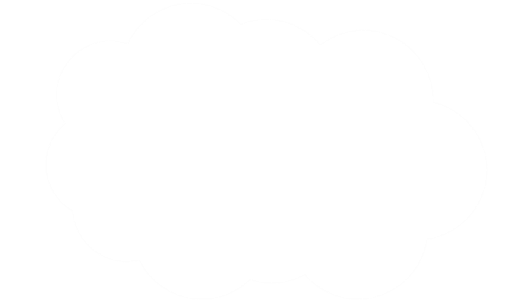 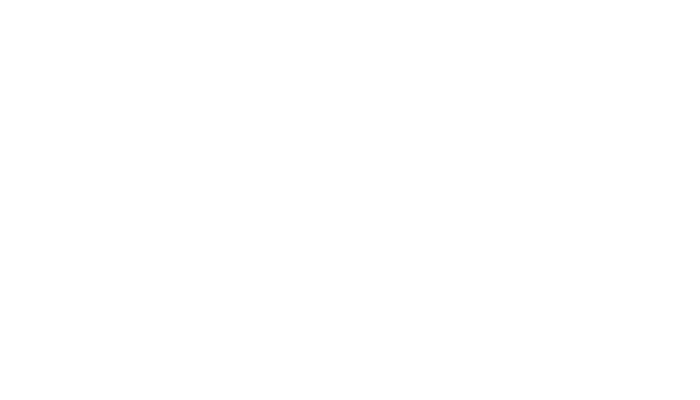 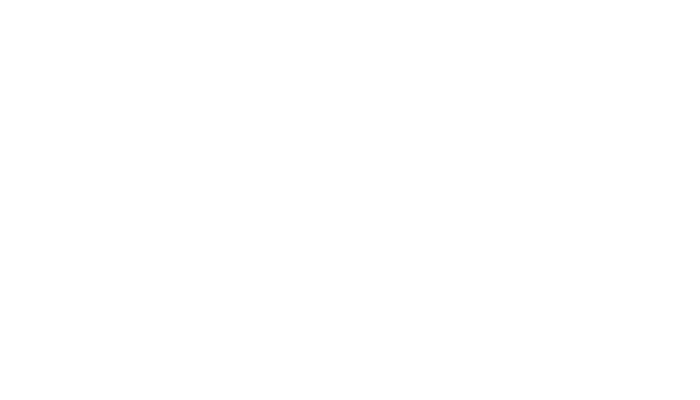 རང་དོན་གོང་འཕེལ་གྱི་ལྕོགས་གྲུབ།- རང་གི་འཛིན་སྐྱོང་པ། - དམིགས་དོན་དང་འབྲེལ་བ། དྲང་བདེན་དང་ འགན་ཁག་ཅན་གྱི་ཀུན་སྤྱོད། ལྷབ་ཐངས་མ་འདྲཝ་ཡོད་མི་འདི་ཧ་གོ་ནི། དུས་ཚོད་དང་ཚ་གྱང་འཛིན་སྐྱོང་། རིག་པ་གསལ་དྲགས་དང་ ཁྱད་རིག་ཅན་གྱི་ བྱ་སྤྱོད། རྒྱལ་སྤྱིའི་མནོ་ལུགས/ ལམ་སྲོལ་གྱི་གོ་རྟོགས། རང་གིས་བསམ་བརྗོད་འབད་ནིའི་རིག་རྩལ་དང་ མནོ་བསམ་ལེགས་ཤོམ་སྦེ་བཏང་ནི། བསམ་བརྗོད་འབད་ནི་དང་ གཞན་ལུ་ཡང་ཉན་ཏེ་ཧ་གོ་ནི།
ཚོང་འབྲེལ་དང་ཚོང་ལཱའི་ལྕོགས་གྲུབ།-ཚོང་འབྲེལ་གྱི་ལ་འབད་མི- ཚོང་ལཱ་དང་ཚོང་འབྲེལ་གྱི་ཐབས་ལམ། རྒྱ་ཁྱབ་དཔལ་འབྱོར་རིག་པ་རྩིས་ཏེ་ ལག་ལེན་གྱི་མཐའ་འཁོར་དང་ཤེསཔ་འགྱོ་བའི་ཁར་ཧ་གོ་ནི། སྤྱི་མཐུན་གྱི་གནས་སྟངས་ནང་ ཚོང་འབྲེལ་གྱི་ཁྲིམས་དང་སྒྲིག་གཞི་ཧ་གོ་ནི། ལས་ཚོགས་ནང་ལུ་ བྱ་རིམ་འདི་ ལཱ་ག་དེ་སྦེ་འབདཝ་ཨིན་ན་ཧ་གོ་ནི། ཚོང་འབྲེལ་ནང་ལུ་ཁེབ་སང་། རིག་རྩལ་སྟོན་ནི།
ཚོང་སྒྱུར་དང་ཞབས་ཏོག་གི་ལྕོགས་གྲུབ། -ཚོང་མགྲོན་པའི་ཉམས་མྱོང་བྱིན་ནི- ཚོང་མགྲོན་པ་ཧ་གོ་ནི་དང་ཁོང་གི་ཞབས་ཏོག། ཚོང་མགྲོན་པའི་ཉམས་མྱོང་ལུ་ དམིགས་པ་བསྐྱེད་ནི། ལེགས་ཤོམ་སྦེ་ཉན་ནི་དང་ མཐུན་འབྲེལ་བཟོ་ནི། ཚོང་མགྲོན་པ་ ཁྲོམ་དང་ ཚོང་སྒྱུར་གྱི་ནུས་པ་ཚུ་ཧ་གོ་ནི། ཨང་གནས་ཅན་གྱི་འགན་ཁུར་དང་ འགྱུར་ཁྱད་ཚུ་ཧ་གོ་ནི།
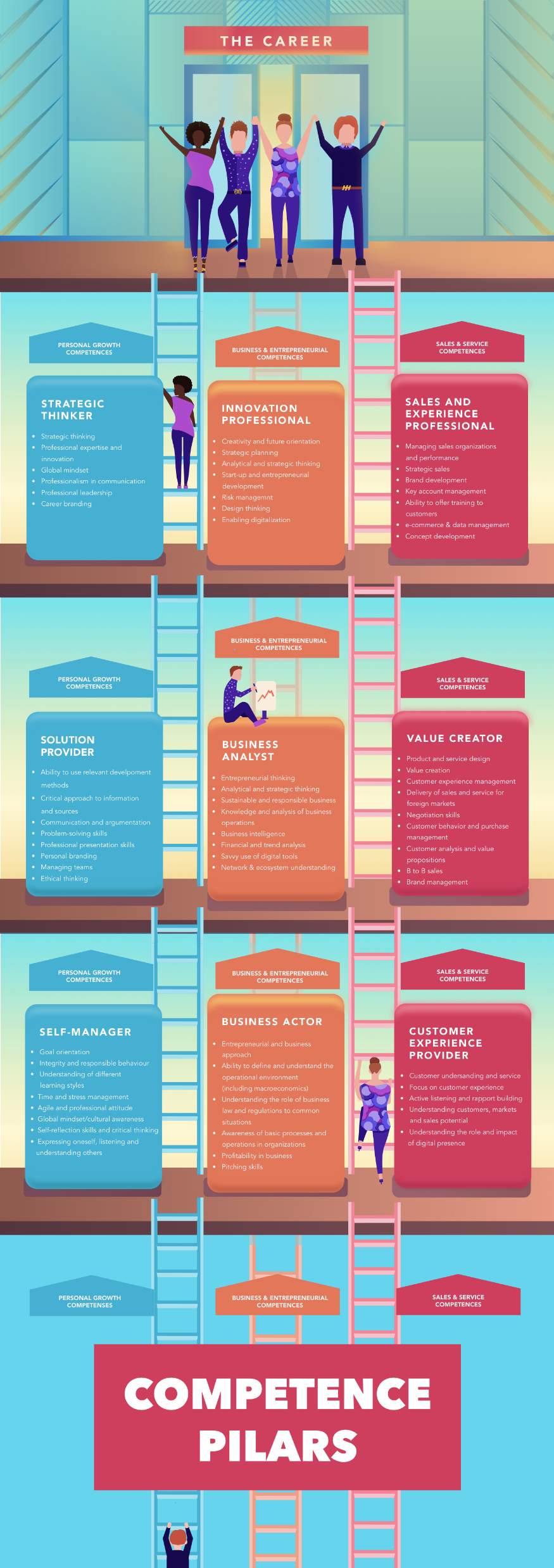 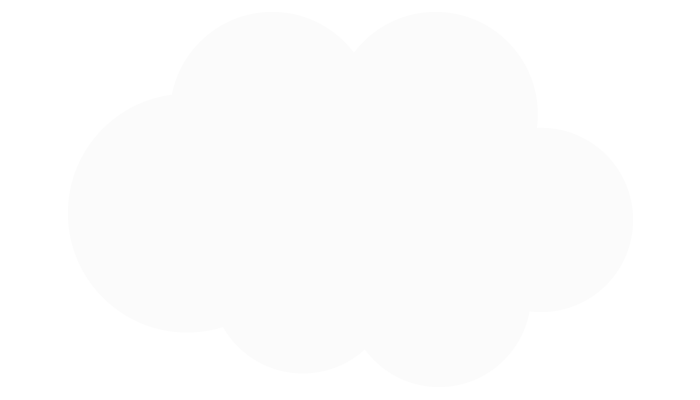 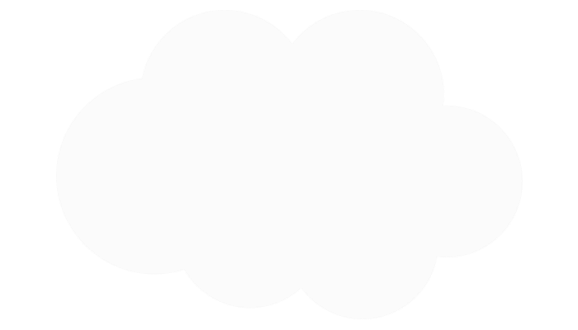 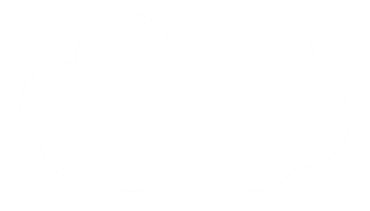 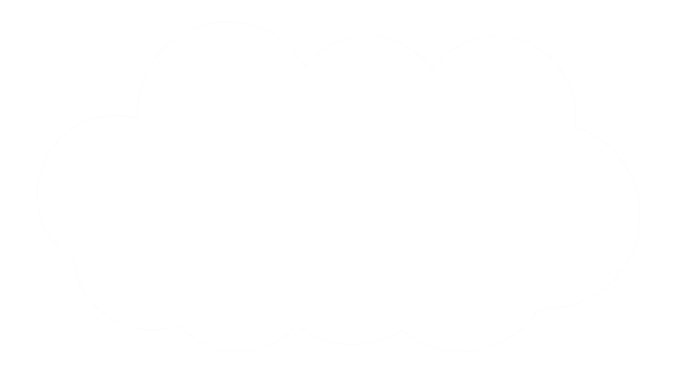 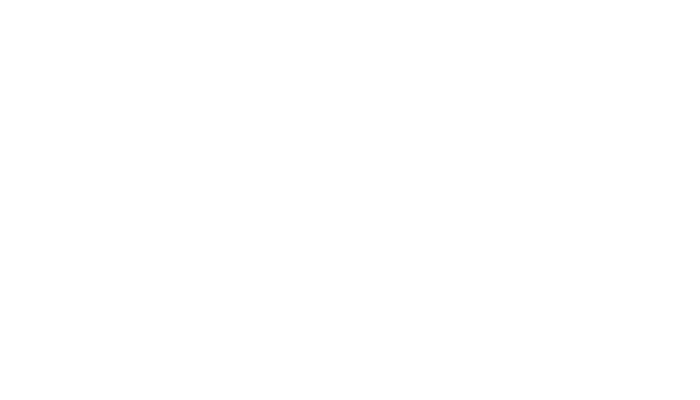 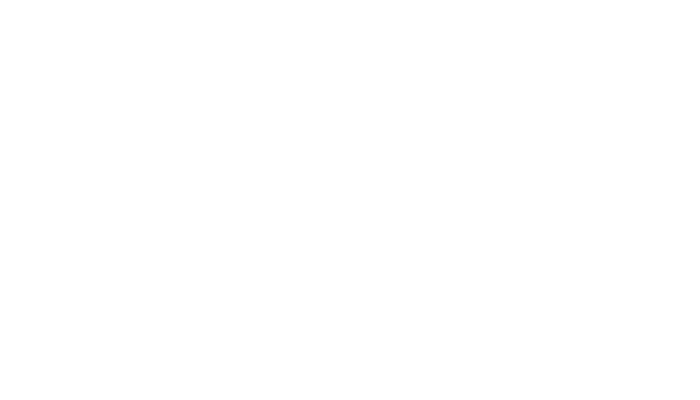 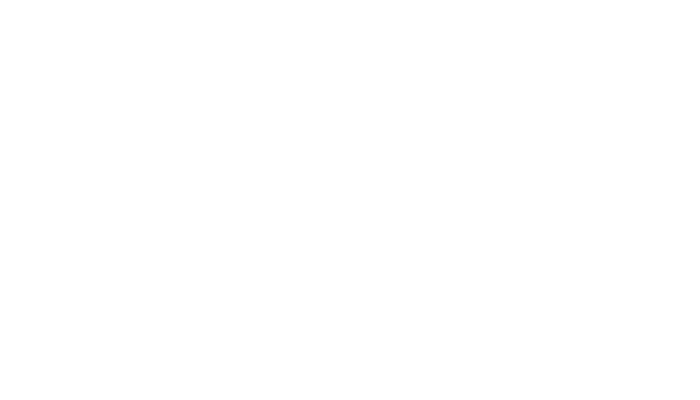 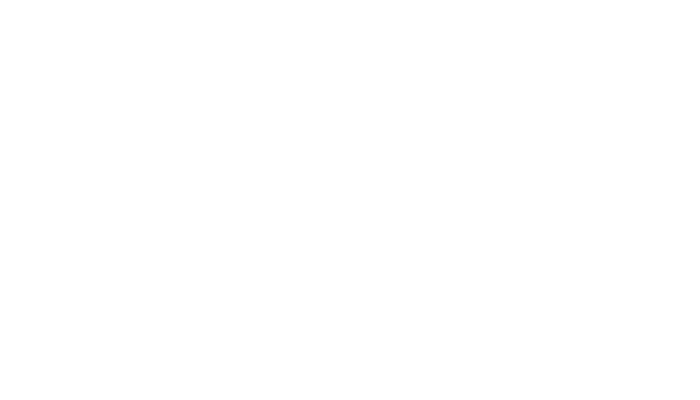 རང་དོན་གོང་འཕེལ་གྱི་ལྕོགས་གྲུབ།- ཐབས་ལམ་བྱིན་མི།-འབྲེལ་བ་ཡོད་པའི་གོང་འཕེལ་གྱི་ཐབས་ལམ་ཚུ་ ལག་ལེན་འཐབ་ཚུགས་པའི་ལྕོགས་གྲུབ། ཁ་གསལ་དང་ རྒྱུ་ཁུངས་ཚུ་ལུ་ གནད་འགག་ཅན་གྱི་ཐབས་ལམ། བརྒྱུད་འབྲེལ་དང་ རྩེད་གླེང། དཀའ་ངལ་སེལ་ཚུགས་པའི་རིག་རྩལ། གསལ་ཞུ་ཁྱད་རིག་ཅན་སྦེ་འབད་ཚུགས་པའི་རིག་རྩལ། རང་དོན་གྱི་ཐོན་རྣམ་བཟོ་ནི། སྡེ་ཚན་ཚུ་འཛིན་སྐྱོང་འབད་ནི། བསམ་སྤྱོད་ཀྱི་མནོ་ལུགས། 
ཚོང་འབྲེལ་དང་ཚོང་ལཱའི་ལྕོགས་གྲུབ།- ཚོང་འབྲེལ་དབྱེ་དཔྱད་པ། དབྱེ་དཔྱད་དང་ཐབས་བྱུས་ཅན་གྱི་མནོ་བསམ། ཡུན་བརྟན་ཅན་གྱི་འགན་ཁག་ཅན་གྱི་ཚོང་ལཱ། ཚོང་འབྲེལ་འཐབ་ནིའི་དབྱེ་དཔྱད་དང་ཡོན་ཏན། ཚོང་འབྲེལ་གྱི་བློ་རིག། ཨང་གནས་ཀྱི་ཐབས་ལམ་ཚུ་ལག་ལེན་འཐབ་ནིའི་ཉམས་མྱོང་ཐོབ་ཡོདཔ།
འབྲེལ་མཐུད་དང་ལམ་ལུགས་ཧ་གོ་ནི།
ཚོང་སྒྱུར་དང་ཞབས་ཏོག་གི་ལྕོགས་གྲུབ།- གནས་གོང་བཟོ་མི། - ཐོན་སྐྱེད་ཞབས་ཏོག་གི་སྒྲིག་བཀོད། གནས་གོང་བཟོ་མི། ཚོང་མགྲོན་པའི་ཉམས་མྱོང་འཛིན་སྐྱོང་། ཕྱི་རྒྱལ་གྱི་ཁྲོམ་ཁར་ ཞབས་ཏོག་དང་ ཚོང་སྒྱུར་ཚུ་བྱིན་ནི། ཚོང་འབྲེལ་གྱི་བློ་རིག། རིན་གོང་སྒྲིག་ནིའི་རིག་རྩལ། ཚོང་མགྲོན་པའི་བྱ་སྤྱོད་དང་ ཉོ་སྒྲུབ་འབད་མི་འཛིན་སྐྱོང་། ཚོང་མགྲོན་པའི་དབྱེ་དཔྱད་དང་ གནས་གོང་གྲོས་གཞི། བི་ལས་བི་ལུ་ཚོང་སྒྱུར་འཐབ་ནི། ཐོན་རྣམ་འཛིན་སྐྱོང་།
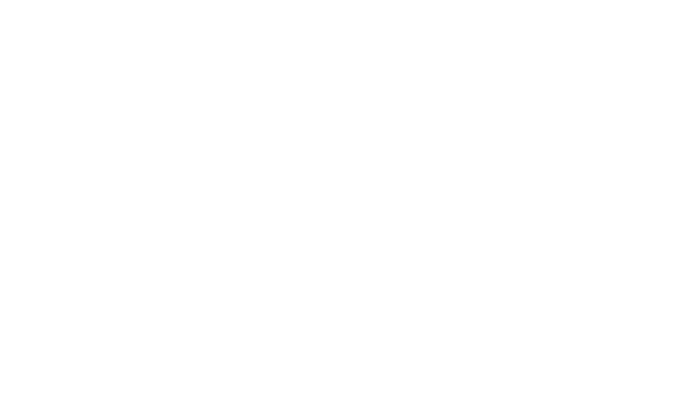 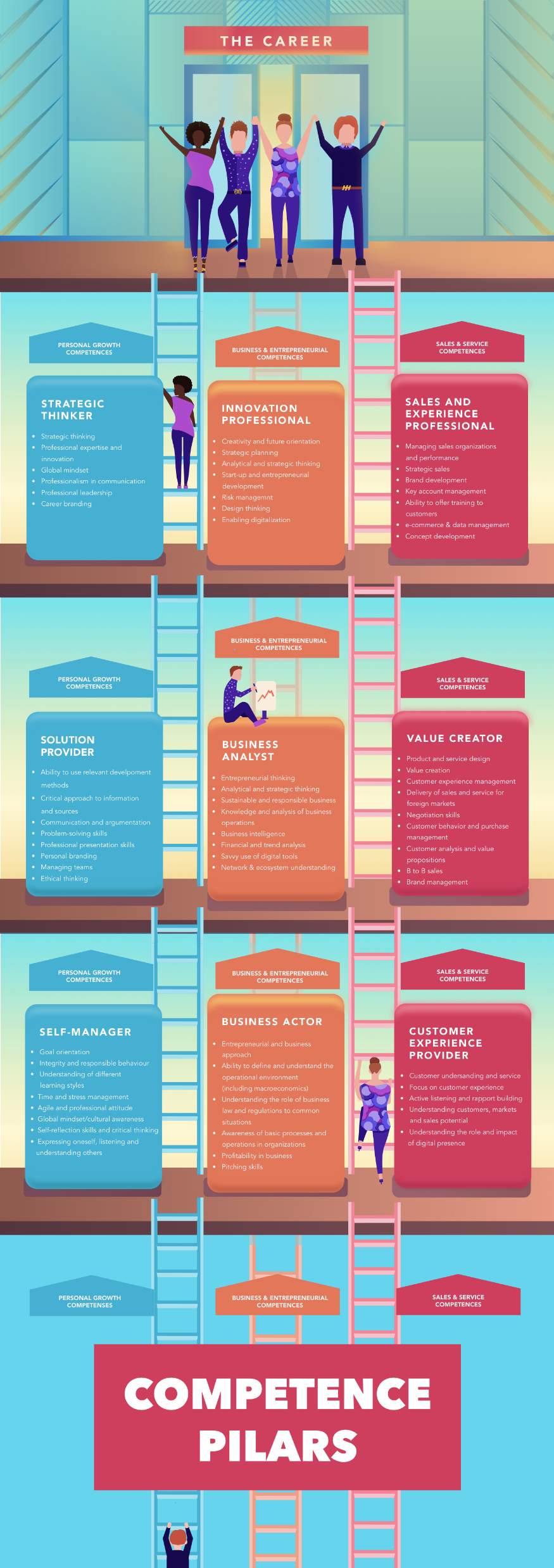 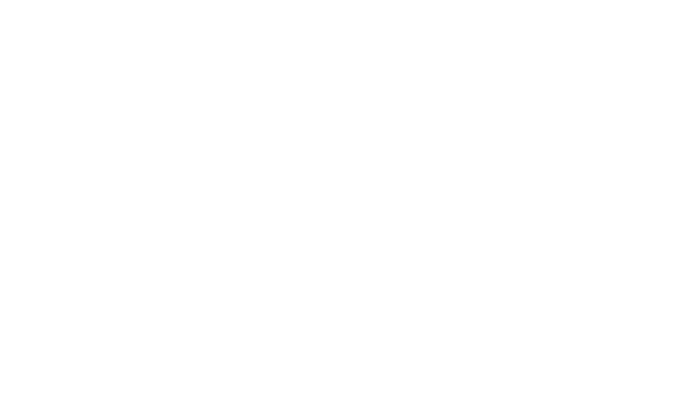 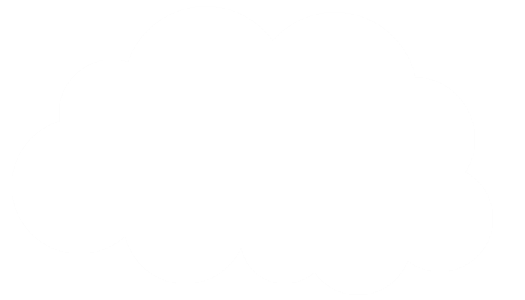 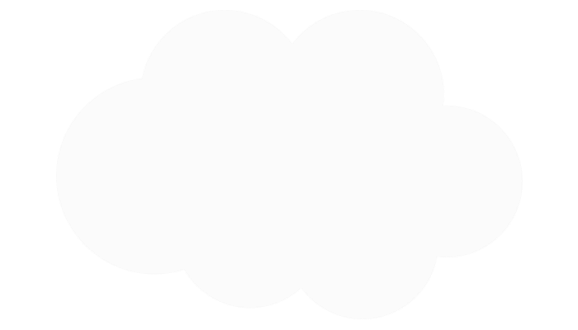 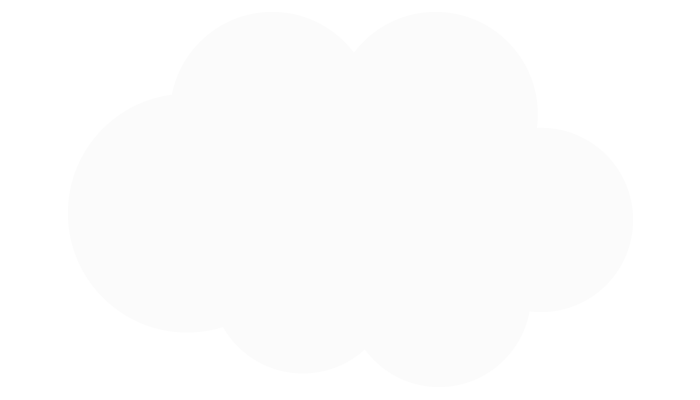 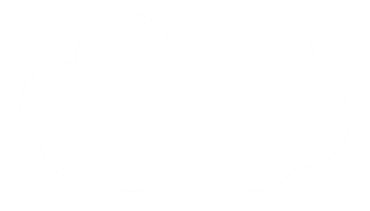 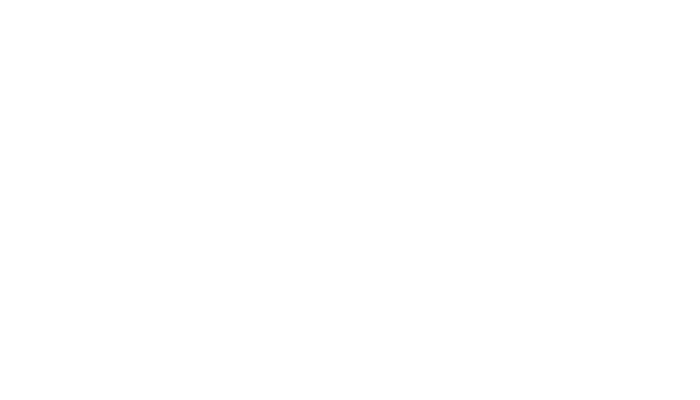 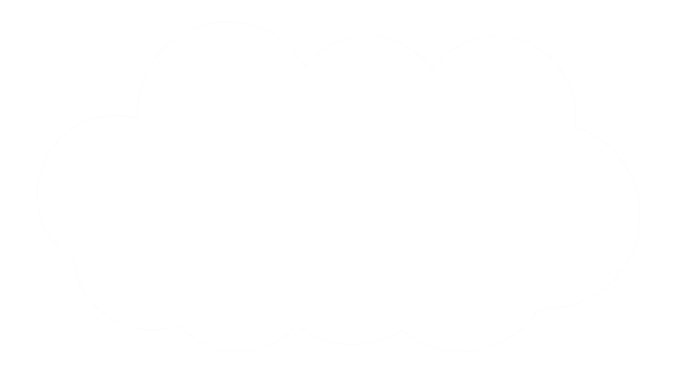 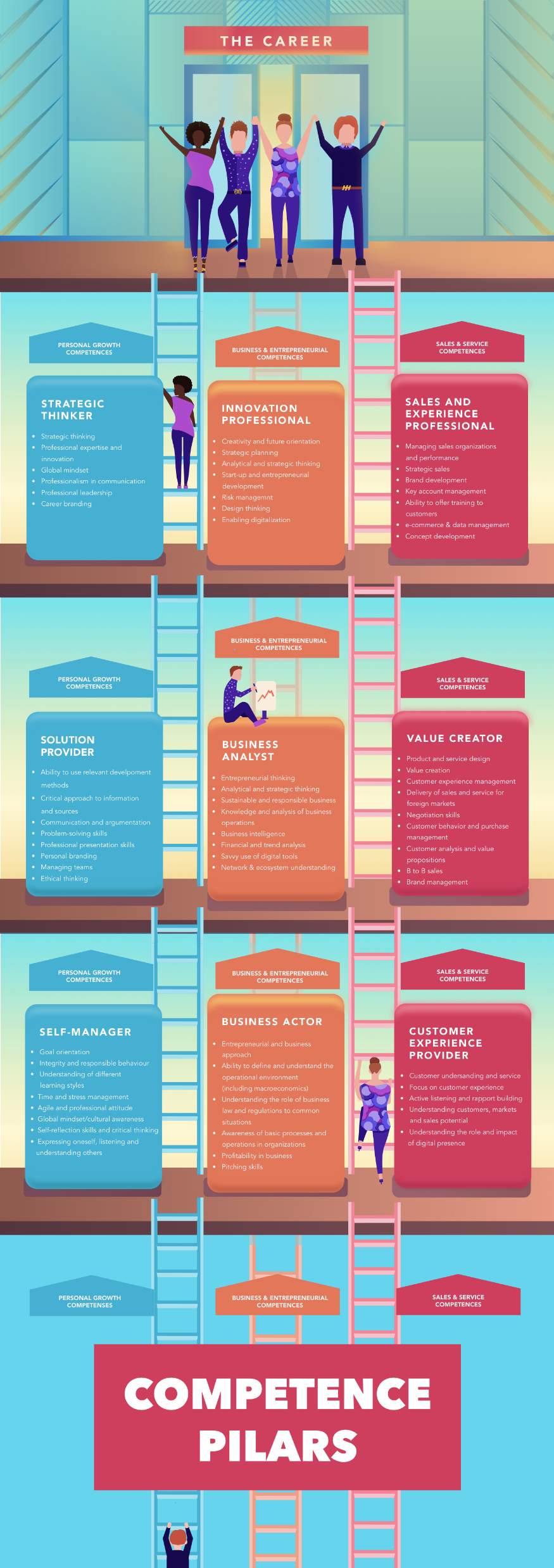 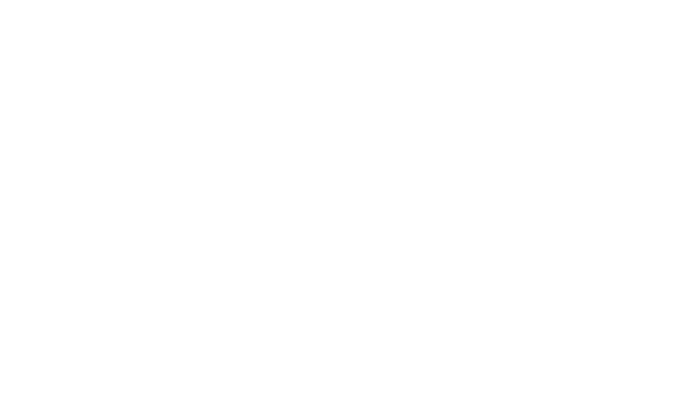 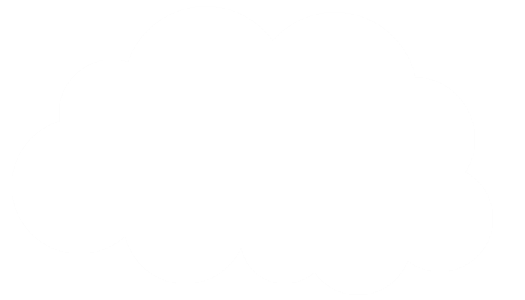 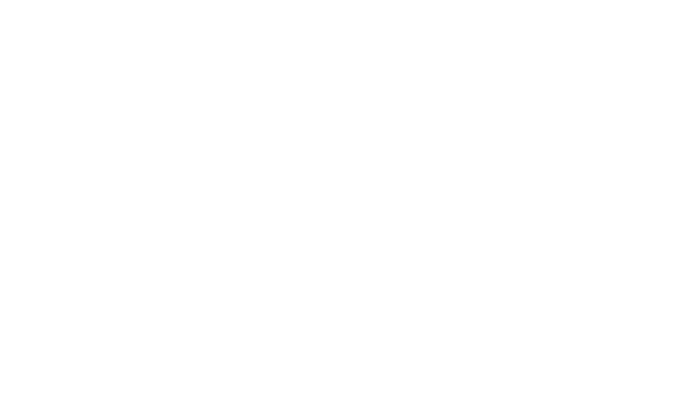 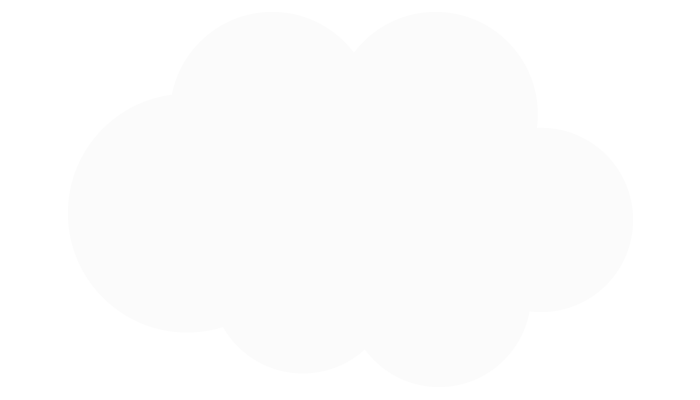 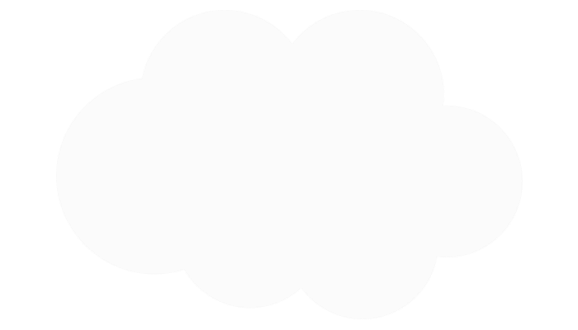 ཧཱ་གྷ་ཧི་ལ་ཡ་ པོར་ཝོ་ མཐའ་འཁོར་ལུ་ཡོད་པའི་ བརྟག་ཞིབ་ཀྱི་ལྷབ་སྦྱང་གི་གོ་རིམ།
བརྟག་ཞིབ་ཀྱི་ལྷབ་སྦྱང་ཟེར་མི་འདི་་་་་
ཁས་ལེན་དང་འགན་ཁུར
འགོ་ཐོག་ལུ་ ཚ་གྱང་ལངས་ཏེ་ བདེ་ཉམས་སྦེ་སྡོད་ནི་མེདཔ་བཟོ་བ
མགུ་རྙོག་དྲགས་ཅན་དང་ གདོང་ལེན་ཅན་གྱི་དཀའ་ངལ་གསལ་ནི
གཞན་ལུ་བློ་གཏད་དེ་ སྡེ་ཚན་ནང་སྦེ་ལཱ་འབད་ནི་འདི་ ལྷབ་ནི
ཁ་གསལ། ཡོན་ཏན། ཉམས་མྱོང་དང་ མཁས་ཆོག་བརྗེ་སོར་འབད་ནི
འདྲི་དཔྱད་འབད་ནི། ཚོད་བརྟག་འབད་ནི། མཉམ་རུབ་སྦེ་བཟོ་ནི་དང་གོང་འཕེལ་བཏང་ནི
མནོ་བསམ་ལེགས་ཤོམ་སྦེ་བཏང་ནི་དང་ ཁ་གསལ་གྱི་འབྱུང་ཁུངས་ ཁུངས་ལྡན་ཚུ་འཚོལ་ནི་གི་ལྷབ་ནི
ཉམས་མྱོང་ཚུ་ལྷབ་སྟེ་ སེམས་ཤུགས་བྱིན་ཚུགས་པའི་མཉམ་འབྲེལ་འབད་ནི
ལཱ་འབད་ཐངས
ལྷན་འཛིན་གྱི་གསལ་ཞུ

སྡེ་ཚན་གྱི་ཞལ་འཛོམས
སྡེ་ཚན་ནང་དོག་དཀའ་ངལ་གསལ་ནི། ཁུངས་ལྡན་གྱི་འབྱུང་ཁུངས་འཚོལ་ནི་དང་ལག་ལེན་འཐབ་ནི། ཞལ་འཛོམས་ཀྱི་རིག་རྩལ་དང་ འབྲེལ་མཐུད་བཟོ་ནིའི་ལྷབ་ནི།
ལྷག་ནི
གྲུབ་མཐའི་བཀོད་ཁྲམ། ལྷབ་སྦྱང་གི་ཐབས་ལམ། རྒྱུ་ཁུངས་དང་ཚོང་འབྲེལ་གྱི་ཐ་སྙད་ཚུ་ རིག་རྩལ་ཅན་སྦེ་ལག་ལེན་འཐབ་ནི།
ལེགས་སྦྱར
སྐབས་དོན་དང་གྲུབ་མཐའི་བཀོད་ཁྲམ་གྱི་སྐོར་
སྐུ་མགྲོན་ལེགས་སྦྱར་བ་དང་ བཟོ་གྲྭའི་ངོ་ཚབ་ཚུ། ཚོང་སྡེ་ཚུ་ནང་འགྱོ་ནི་དང་ ཤེས་ཡོན་ལྟ སྐོར
སྦྱོང་བརྡར། ལྷབ་སྦྱང་འབད་སའི་འཕྲལ་སྤྱོད་ཁང་། མཉམ་རུབ་སློབ་སྟོན། རྩོད་གཞི། གྲོས་བསྡུར། 
ལས་འགུལ: གསལ་ཞུ། ཚོང་སྒྱུར་སྟོན་ནི། དོ་འདྲན། བྲི་སྒོའི་ཡོངས་འཕྲིན་དང་ སྙན་ཞུ་ལ་སོགས་པ
སྦྱོང་ལཱ་༢ པ།
ཁྱོད་རའི་མཐོ་རིམ་ཤེས་ཚད་སྦྱང་པའི་སྐབས་ལུ་ ཚོང་ལཱའི་ལྕོགས་གྲུབ་གོང་འཕེལ་བཏང་ནིའི་དོན་ལུ་ སློབ་སྟོན་ཐབས་རིགས་ག་འདི་ལག་ལེན་འཐབ་ཅི? 
སྡེ་ཚན་ནང་གྲོས་བསྡུར་འབད་ཞིནམ་ལས་ ཁྱོད་རའི་མཁྱེན་རྒྱ་ཚུ་བརྗེ་སོར་འབད།
https://edu.flinga.fi/s/ESG6B35
འབད་དེ་ལྷབ་སྦྱང་འབད
ཁྱོད་ཀྱིས་ང་ལུ་སླབ་པ་ཅིན་ འདི་ ང་གིས་བརྗེད་འོང་།
ཁྱོད་ཀྱིས་ང་ལུ་སྟོན་བྱིན་པ་ཅིན་ འདི་ ང་གིས་ དཔྱད་རི་བཏང་འོང་།
ཁྱོད་ཀྱིས་ང་གྲལ་གཏོགས་འབད་དེ་བཞག་པ་ཅིན་ ང་གིས་ལྷབ་འོང་།
བཱེན་ཇ་མིན་ ཕེརང་ཀཱ་ལིན།
དྲི་བ?